Лабораторная работа №1Тема:
«Сравнение количеств теплоты при смешивании воды разной температуры»
« Опыт ценнее тысячи мнений, рождённых воображением» М.В.Ломоносов
Тренировочные задания
1.Определите цену деления термометра.
2. В каких единицах измеряется?
 а) количество теплоты;
 б) масса;
 в) температура;
 г) удельная теплоёмкость.
3. Напишите формулу количества теплоты.
Калориметр – прибор, конструкция которого позволяет сохранять энергию вещества, в нём находящегося.
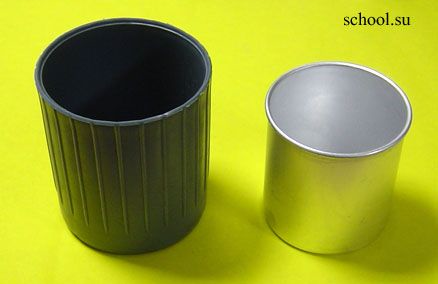 Ход работы:
 Смотрите инструкцию в учебнике на странице 169.
Порядок выполнения работы:
Укажите № и тему работы в тетради.
Определите цель работы.
Укажите оборудование к работе.
Выполните тренировочные задания.
( смотрите приложение). 
Далее по инструкции.
Подведите  итог работы выводом (смотрите цель работы).
Домашнее задание:
:
                § 9, упр. 4(3)
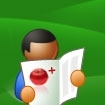 Спасибо за урок!